Tomorrow's Supply Chain, Today: Oracle Fusion Order Management
11114
New and Exciting functionality of Fusion Order management, Innovative Reporting and Customization capabilities , Transition to Fusion OM, Automation of Fusion OM
VIMAL MANIMOZHI
PROJECT LEAD
DOYENSYS
www.linkedin.com/in/vimalathithanm
10-APR-2019
About Me
Working as Project Lead with Doyen Systems Pvt. Ltd. India
Oracle Cloud Certified Specialist with around 14 years of experience in Oracle Consulting, Implementation, Upgrade and Product support of various applications releases.
Extensively worked in Finance, SCM, HRMS and Custom modules 
Presented papers in various OAUG events.
Recipient of OAUG STAR Presenter of the Year 2018
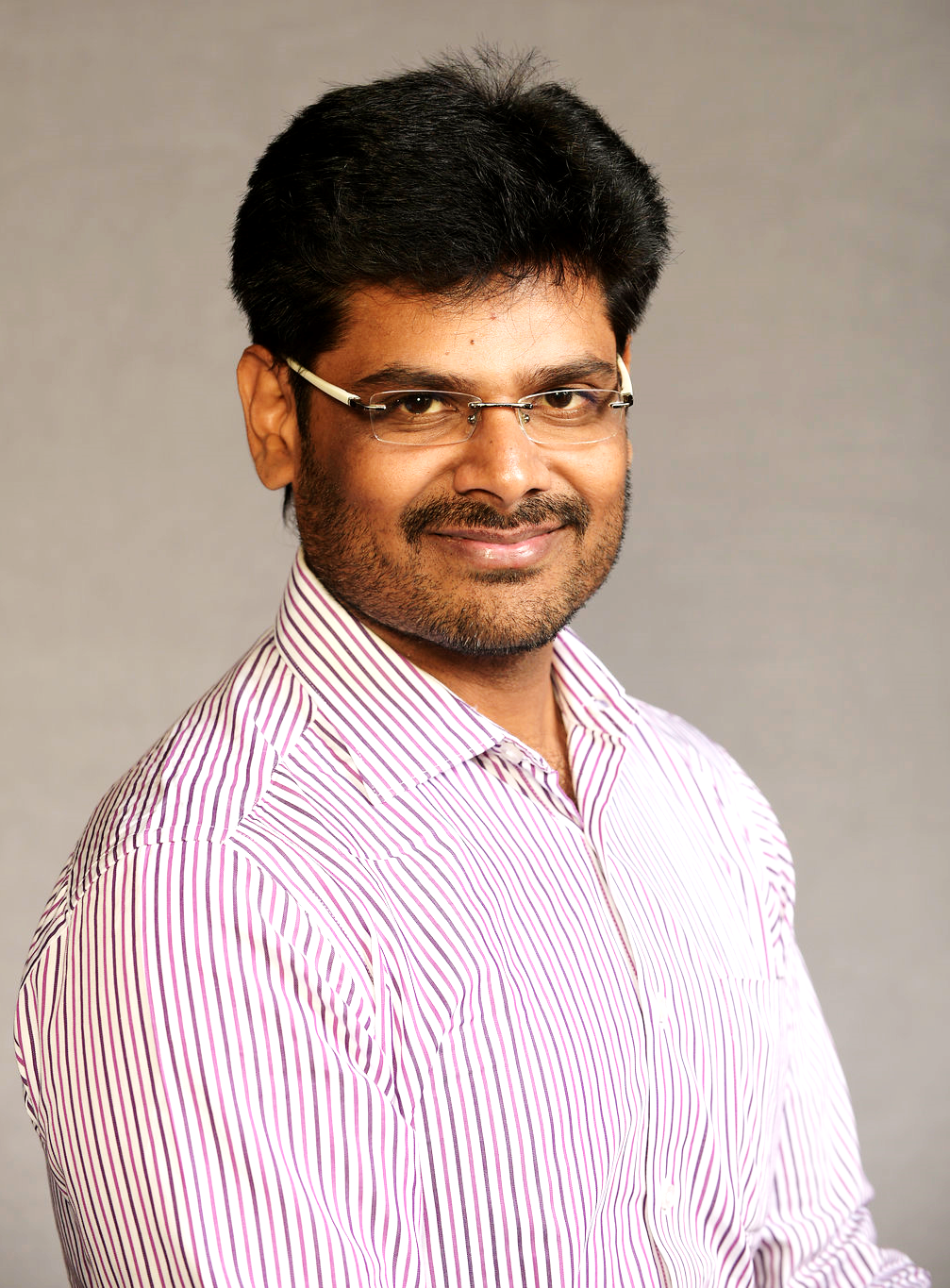 Vimal Manimozhi
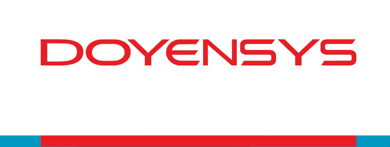 Who We Are
A TECHNOLOGY SERVICE COMPANY THAT
PROVIDES INNOVATIVE SOLUTIONS AROUNDTHE ORACLE PLATFORM
With Laser focus on customer delight as the primary success parameter
Located at
Established
2006
Team strength
250+
US . India . Canada
[Speaker Notes: Our company was founded in 2006 in both US and India. We have 200+ employees and work primarily on Oracle technologies. We provide Oracle based solutions to our customers using a process driven global delivery model.]
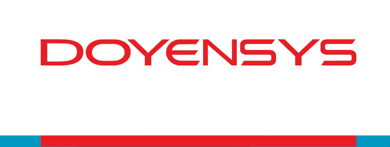 What We Do
SERVICE OFFERINGS
Oracle EBS
Oracle Fusion
Packaged  Applications
Oracle Database  and Middleware  administration
Software  Services
Software  Development
Oracle APEX  Development
Lift and Shift
Oracle Custom  Development
[Speaker Notes: Our company was founded in 2006 in both US and India. We have 200+ employees and work primarily on Oracle technologies. We provide Oracle based solutions to our customers using a process driven global delivery model.]
AGENDA
Tomorrow's Supply Chain, Today

New and Exciting functionality of OM Cloud

OM Cloud Customization Capabilities 

OM Cloud Reports and Mobile Apps

The Transition to Fusion OM

Summary
TOMORROW'S SUPPLY CHAIN,TODAY
TOMORROW'S SUPPLY CHAIN,TODAY
FEATURES OF INNOVATIVE SUPPLY CHAIN

AGILITY - Ability to respond to rapidly changing demands

EASE OF USE - Speedy deployments and support outsourced system management, maintenance, and upgrades

COMPLETENESS AND CONNECTIVITY - Integrating systems/ devices, information remains consistent and easily accessible

COST AND EFFICIENCY - Less capital at the beginning, less expensive upgrades

SECURITY - Excellent physical and logical security, encryption, virus scanning, and whitelist support

FAST, FLEXIBLE, AND SAFE DEPLOYMENT - Transformation does not need to happen all at once
ORACLE SCM CLOUD for OM - Flexibility & Visibility
ORACLE SCM CLOUD – How it benefits to OM
Oracle SCM Cloud – Built On Best
Oracle SCM Cloud Pillar & Its Offerings
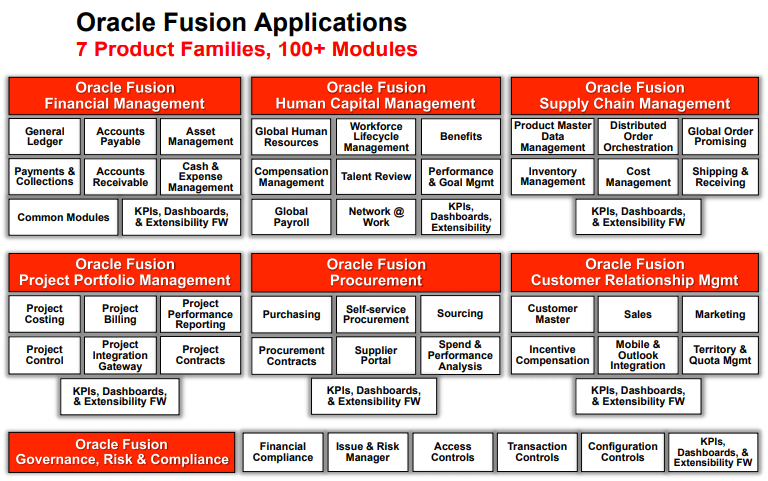 Technology & Changes
SCM Cloud – Technology Advances
SCM Cloud – Functional Advances
What's There in SCM Cloud
New UI - Infolets / Dashboard							 New Reporting Tools 						
					






New Integrations									New Configuration Tool
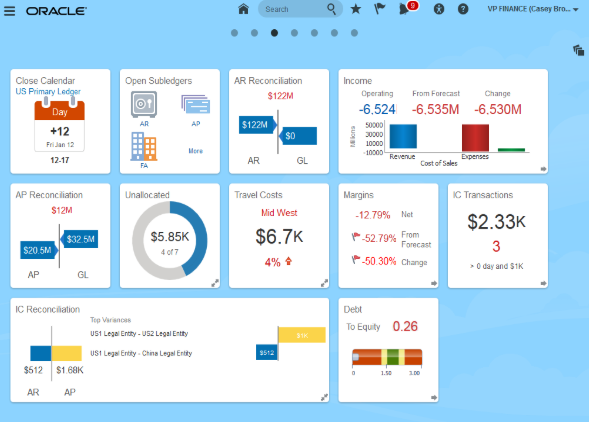 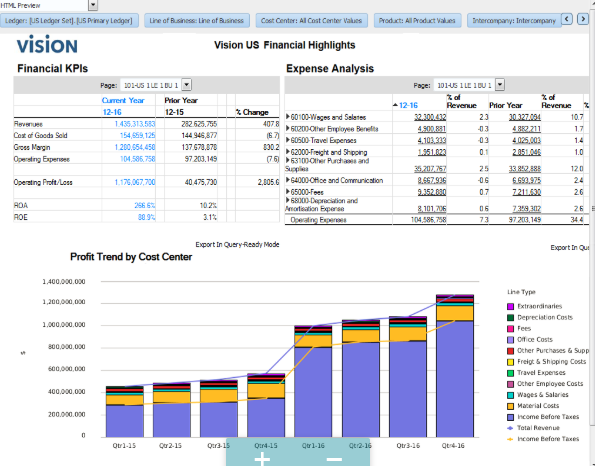 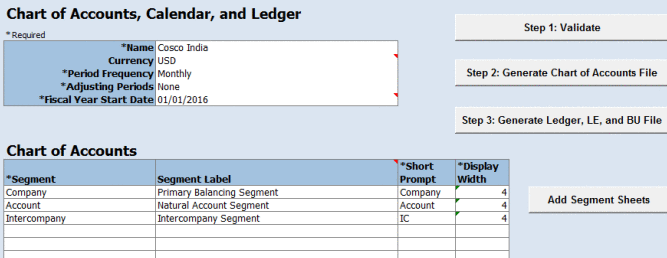 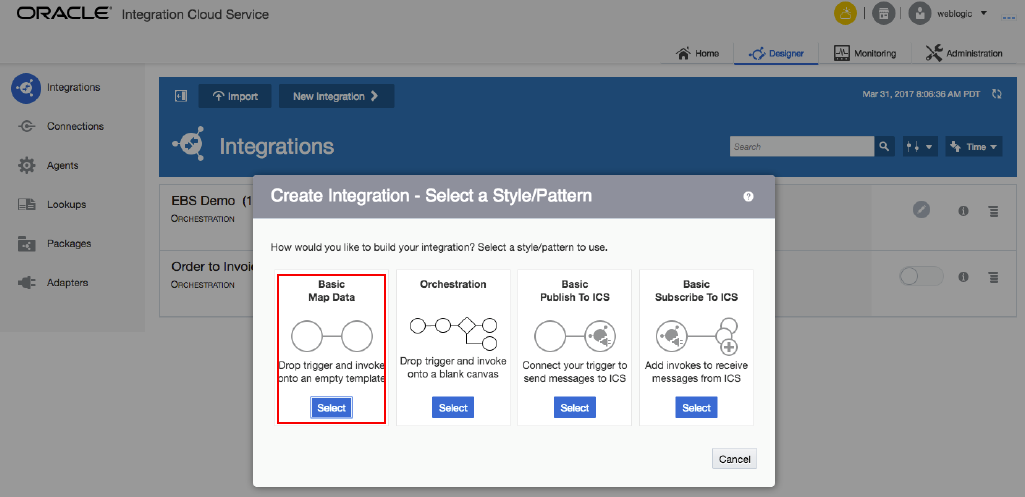 New and Exciting functionality of Fusion Order management
ORACLE OM Cloud– Key Functionalities
Omni channel Order to Cash Management
Single Face to Customer - consolidate quotes and orders from all your channels
End-to-End Capability- Automate, monitor, and manage the process from order capture to settlement to post-sales care.
Optimized Order Scheduling - Fulfill orders from the most profitable source and utilize global inventory
Allocate Supply – Serve the markets by allocating supply based on attributes of customer, order, or item.
Prioritize Backlog - Manage a consolidated view of the backlog and reprioritize the orders
ORACLE OM Cloud – Key Functionalities
Pre-Seeded Processes - Enable drop-ships, back-to-back, capable-to-promise, configure-to-order, and more
Touchless Orchestration - Define and execute order fulfillment processes for products as well as services on the same order.
End-to-End Visibility - Get updates on orders, inventory, shipments, planned supply, and invoices, and improve the quality of decisions
Exception Resolution
Monitor - Keep tabs on fulfillment tasks and resolve issues before they affect customer 
What-if Analysis - View and evaluate various options before picking the best one
Order Changes - Define and enforce rules for changing orders
ORACLE OM Cloud – Overview Dashboard
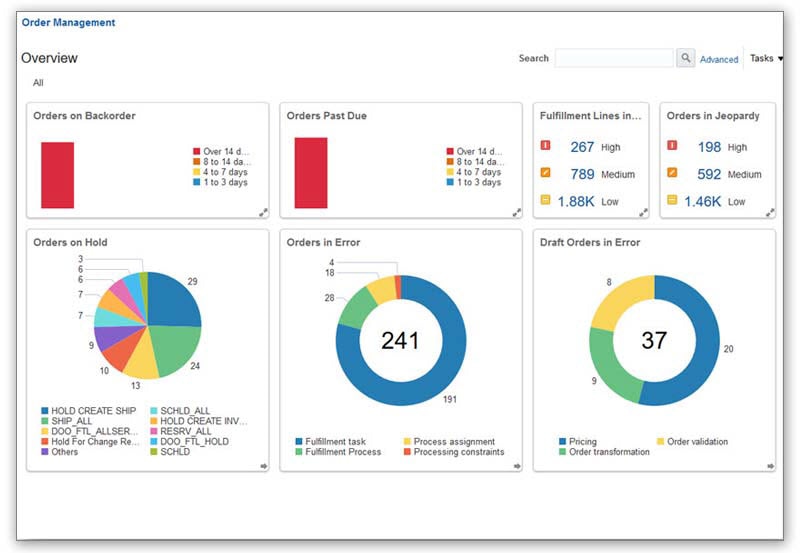 ORACLE OM Cloud – Process Flow
ORACLE OM Cloud – Process
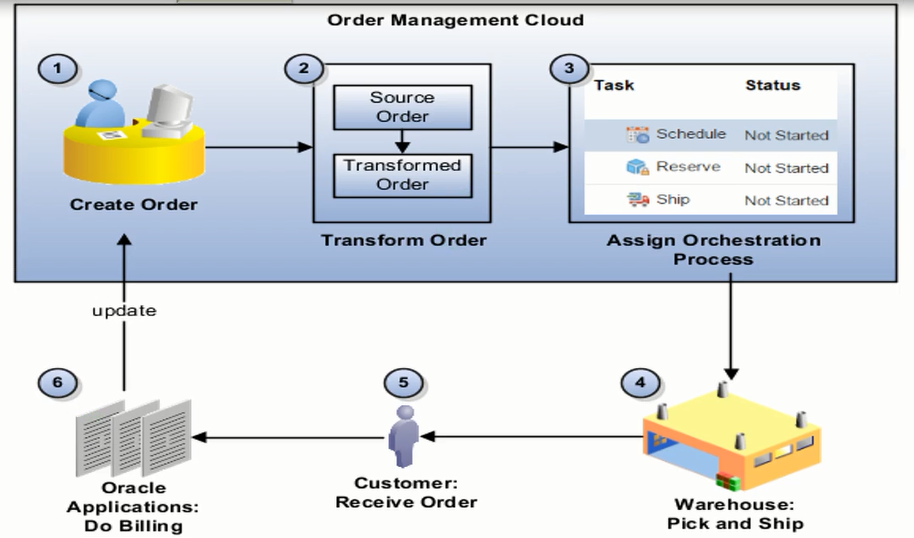 ORACLE OM Cloud – Orchestration Process
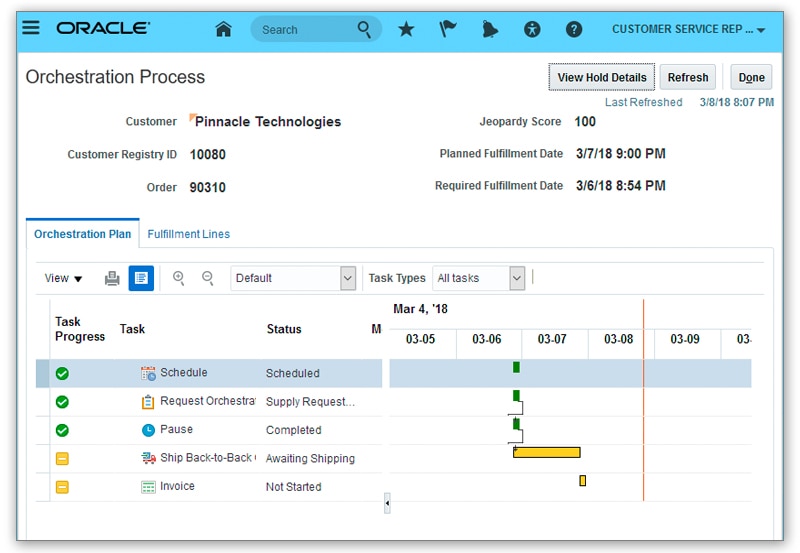 ORACLE OM Cloud – Fulfillment Lines
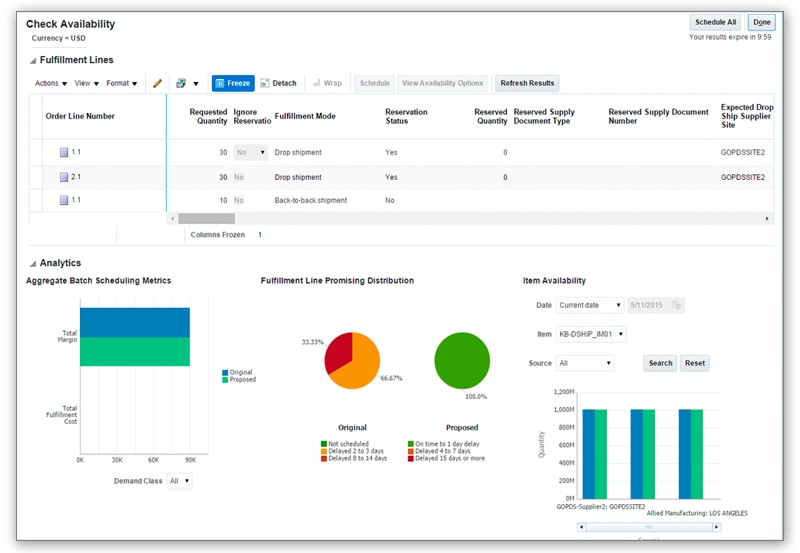 OM Cloud Customization Capabilities
SAAS Personalization
SAAS Personalization
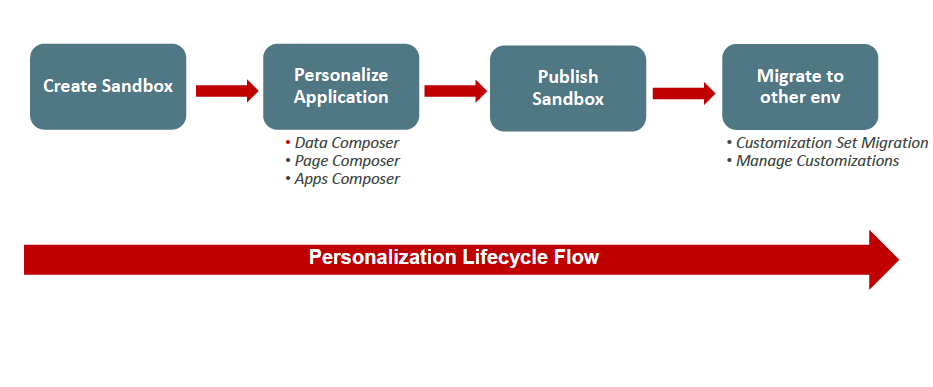 Fusion Cloud –Connectivity Capabilities
OM Cloud Reports and Mobile Apps
Cloud Reports
SAAS Extracts
SAAS Extract is a flexible tool for generating data files and reports.
Extracts can deliver data in various formats such as PDF, Excel, Word, CSV, HTML, XML etc.

OTBI
Build rich, visual and interactive reports and publish to multiple users. 
Create reports using real time transactional data. 
Easy for business users to access, analyze, and use the transactional information. 
Perform self- service, ad-hoc analysis. 
60+ canned reports

BI Publisher
Reports can be created using web browser or familiar desktop tools
Supports multiple output formats (such as PDF, CSV, XLS)
Pixel perfect reports
Key Features Of Cloud Reports
Define the folder the report should reside – My Folder, Shared folder, Custom folder 

All custom objects in stores custom folders

Determine the template to be used – RTF, XPT, EText

Different layouts and Output formats available.

Pre-built reports can be reused- Variety of pre-built reports available.
OM Cloud mobile apps
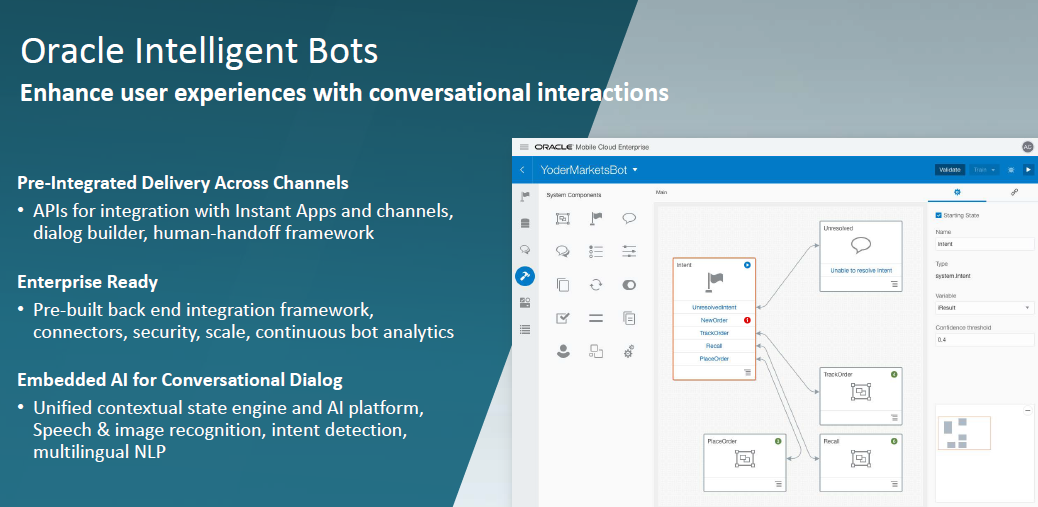 The Transition to OM Cloud
OM Cloud Implementation Approach
Oracle Soar - Automated Upgrade to Cloud
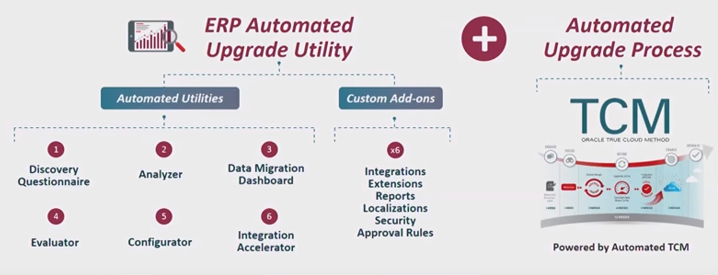 Evaluator Scan EBS for customization
Conf Analyzer Extract EBS Configuration parameters(COA, Emp, user etc..)
Auto Configurator  automatically configure setup in Fusion
Auto Data Migration Extract data from EBS and loads in fusion
Integrations Accelerator  Library of Fusion Integrations, Connect to apps, SAP etc
Customization Reductions  EBS Customization replaced with standard fusion erp
Customization allowances  Custom Integrations, reports,  extension etc…
Practical Paths To SCM Cloud
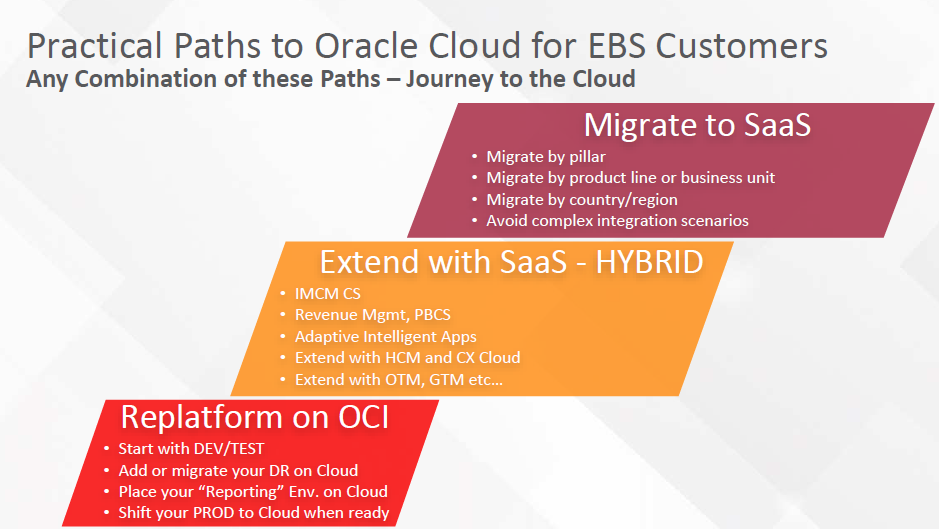 Summary
Modern & Low Cost ERP: Cloud Application can offer Modern ERP experience with lower cost 

New Feature Adoption: Manufacturing and SCM should start evaluating the adoption of new functionality and cost benefits of moving to the cloud

Cloud Method: Large Footprint-Phased Approach. Move specific process or specific country

Technology: Integration/Reporting/Extension are Better tools, You Need to know how to use that

Perception: Moving to Cloud is all about change of business Perception- Losing Control over DB & Integrations, Standardizing the customization, Change Management adoption.

Evolving Product: Though Fusion is mature it is still evolving. Leverage the experience from early adopters.
My Other Presentations for Reference
E-Business Suite 12.2.8 Upgrade - A Comprehensive Methodology and Roadmap

Oracle Fusion Cloud Vs EBS 12.2.8 Upgrade: What suits your business best

Customization Capabilities Of Oracle Fusion Cloud: A Developer

Functional Advances and Benefits of Fusion Cloud Modules – Quick Reference

Oracle Fusion Cloud Migration: Quick Technical Reference
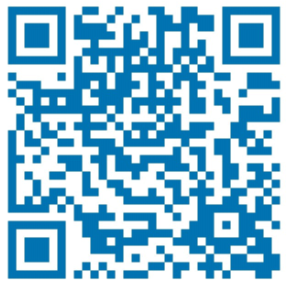 vimal.manimozhi@doyensys.comhttps://www.linkedin.com/in/vimalathithanm
My LinkedIn QR Code
11114